Clause 6.3 new format
Date: 2023/3/31
Authors:
Slide 1
Introduction
This contribution presents a top level overview of the most significant changes to 11bf D1.0 Clause 6, to align with the new format used in the baseline (i.e., 802.11 REVme D2.1) [1].
The contribution also presents the plan to resolve all 82 comments under the topic of “MLME” for LB272 [2].
The goal is to convert the current subclause 6.3 in 11bf D1.0 to subclause 6.4 and 6.5 using the same format as in REVme D2.1.
Slide 2
Background ①②③
In 11bf D1.0, we have 4 subclauses in Clause 6.3: 
WLAN sensing procedure
SBP procedure
DMG sensing procedure
DMG SBP procedure
Which results in 44 pages in total in Clause 6.3.
As a comparison, Clause 11 has 55 pages. 
In REVme D2.1, all MLME SAP primitives are classified into 7 types, and summarized into Table 6-1 – MLME SA interface.
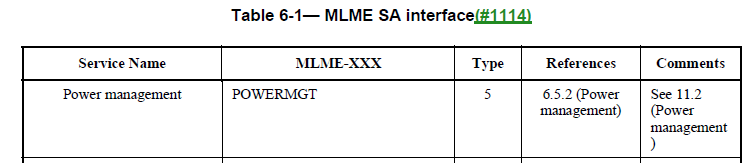 Slide 3
Background ①②③ MLME SAP Types
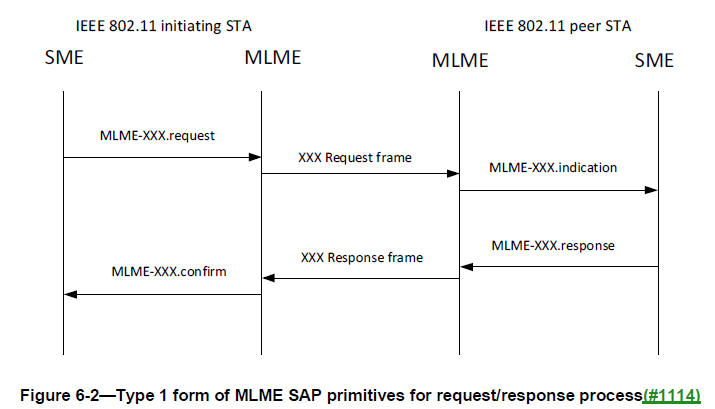 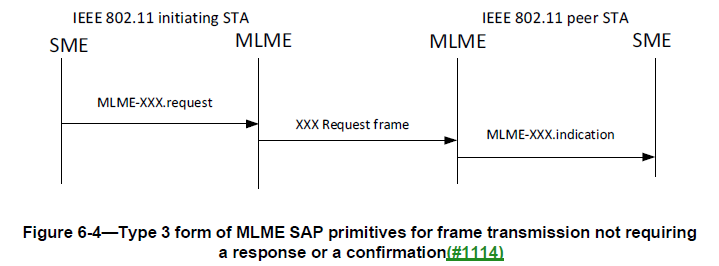 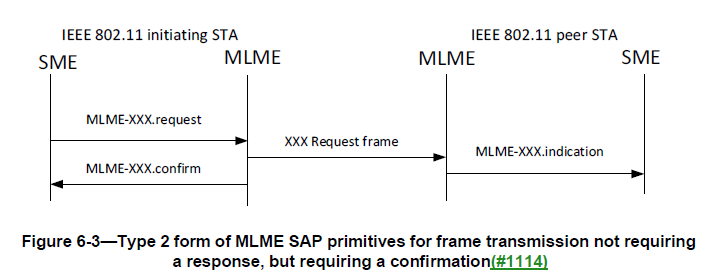 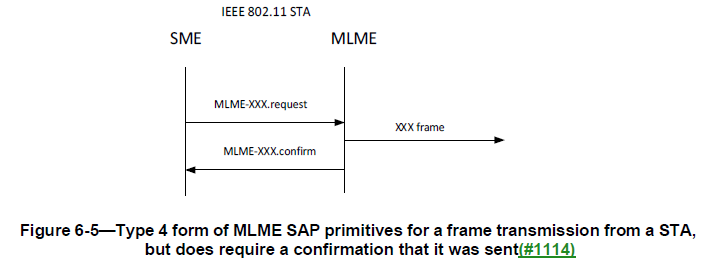 Slide 4
Background ①②③ MLME SAP Types
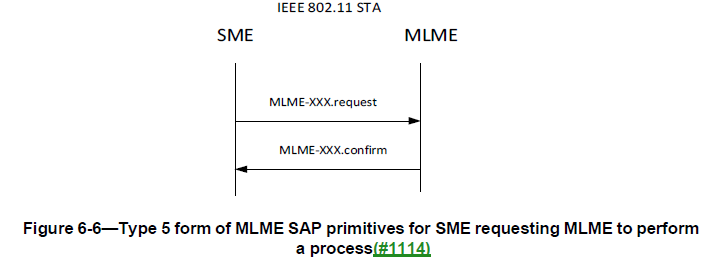 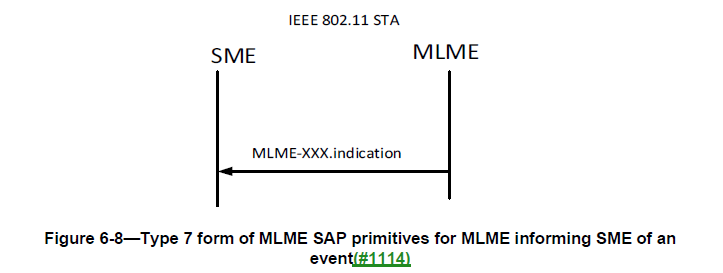 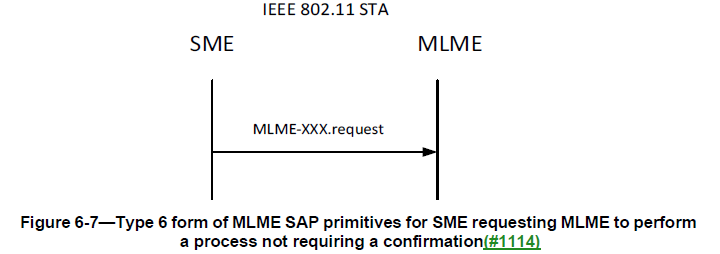 Slide 5
WLAN sensing procedure
(TB and non-TB sensing measurement setup)
The sensing measurement setup process does not differentiate from TB and non-TB.
















MLME-SENSMSMTSETUP: Type 1
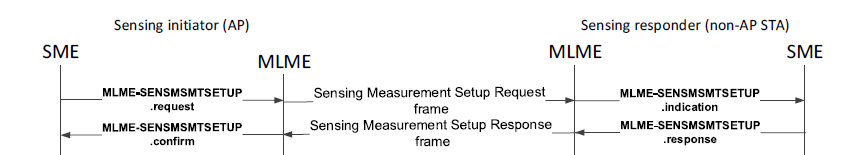 Type 1
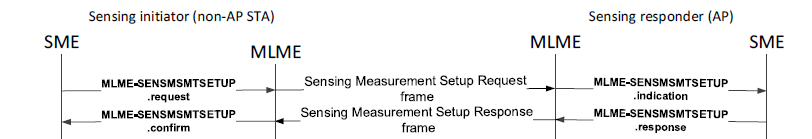 Type 1
Slide 6
WLAN sensing procedure
(TB sensing measurement instance)
A TB sensing measurement instance with a basic reporting phase
















Proposed change: replace MLME-SENSTBMSMTRQ.confirm with MLME-SENSTBREPORTRQ.indication
Reason 1: If we use .confirm, it means SME requests MLME to report the result of a requested process (e.g., a Result Code). There exists cases where the measurement report frame is not transmitted, i.e., .confirm doesn’t exist. – The process provided by MLME is not complete. 
Reason 2: This primitive is report and deliver measurement reports to the SME of a sensing initiator. It should belong to the SENSTBREPORTRQ family.
Sensing initiator (AP)
Sensing responder (non-AP STA)
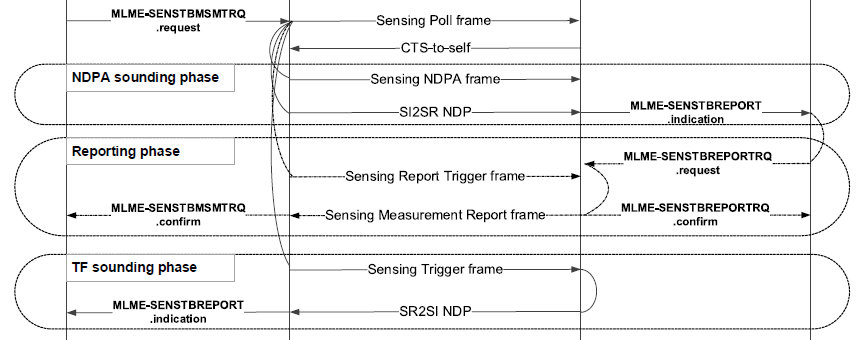 MLME-SENSTBREPORTRQ.indication
Slide 7
WLAN sensing procedure
(TB sensing measurement instance)
A TB sensing measurement instance with a basic reporting phase

















MLME-SENSMSMTRQ: Type 6
MLME-SENSTBREPORT: Type 7
MLME-SENSTBREPORTRQ: Type 2 (when used in a basic reporting phase, see next slide)
Sensing initiator (AP)
Sensing responder (non-AP STA)
Type 6
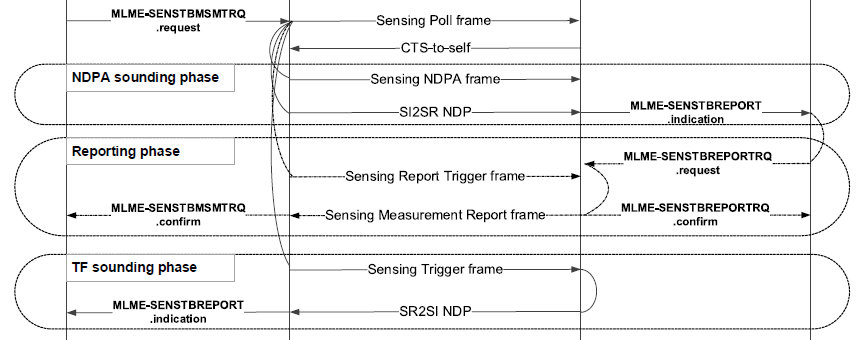 Type 7
Type 2
MLME-SENSTBREPORTRQ
.indication
Type 7
Slide 8
WLAN sensing procedure
(TB sensing measurement instance)
A TB sensing measurement instance with a threshold-based reporting phase
















MLME-SENSTBREPORTRQ.request will deliver both CSI variation and CSI measurements to the MLME, and may initiate two transmissions of two separate Sensing Measurement Report frames.  
This does NOT fit Type 2. 
Since same report primitives are used in basic reporting and threshold-based reporting, the primitive type should be unified. Therefore, MLME-SENSTBREPORTRQ does NOT belong to any type when used in a threshold-based reporting phase.
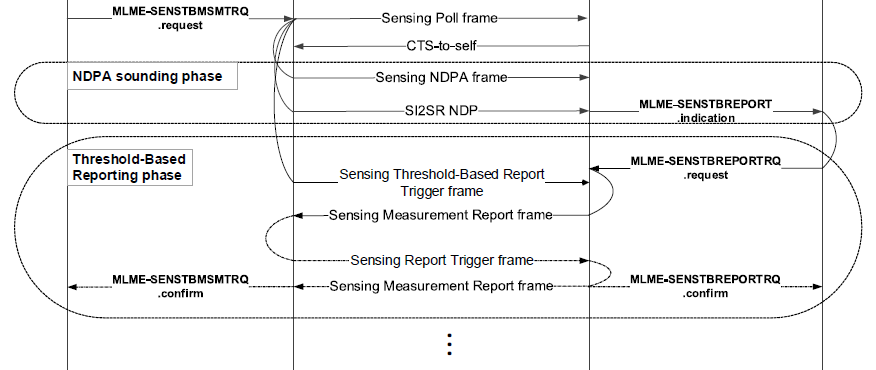 N/A
MLME-SENSTBREPORTRQ
.indication
Slide 9
WLAN sensing procedure
(Non-TB sensing measurement instance)
Sensing initiator (non-AP STA)
Sensing responder (AP)
Type 6
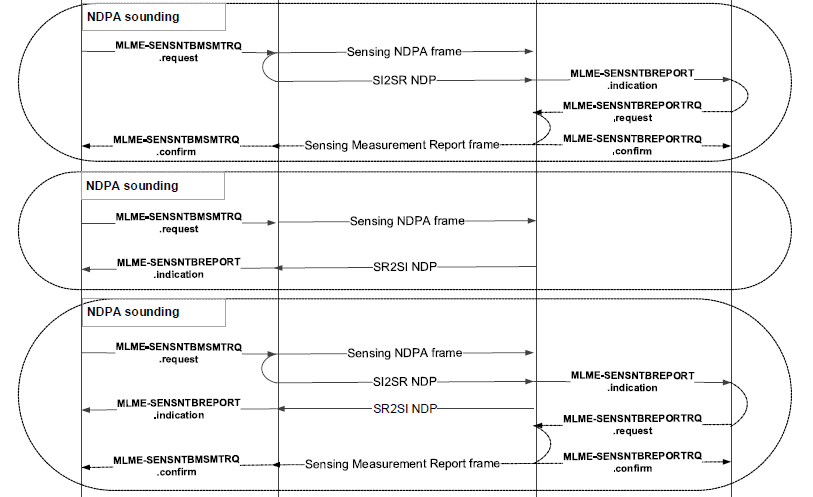 Type 7
Type 2
MLME-SENSTBREPORTRQ
.indication
Type 6
Type 7
Type 6
Type 7
Type 7
Type 2
MLME-SENSTBREPORTRQ
.indication
Proposed change: 
Combine SENS(N)TBREPORT into SENSREPORT
Combine SENS(N)TBREPORTRQ into SENSREPORTRQ
Slide 10
WLAN sensing procedure
(TB and non-TB sensing measurement setup termination)
The sensing measurement setup termination phase does not differentiate from TB and non-TB. Take the TB case as an example.
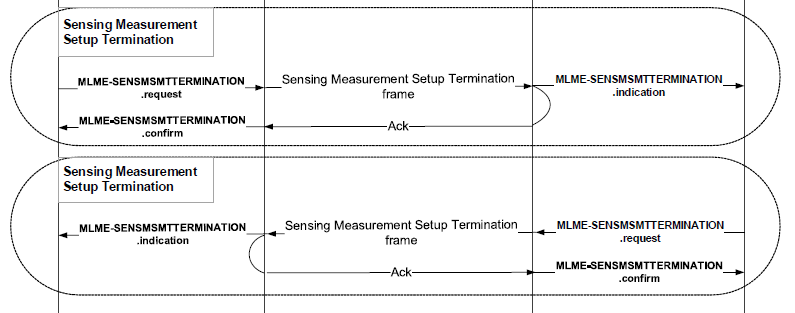 Type 2
Type 2
Slide 11
Table 6-1 – MLME SA interface
Slide 12
[3]
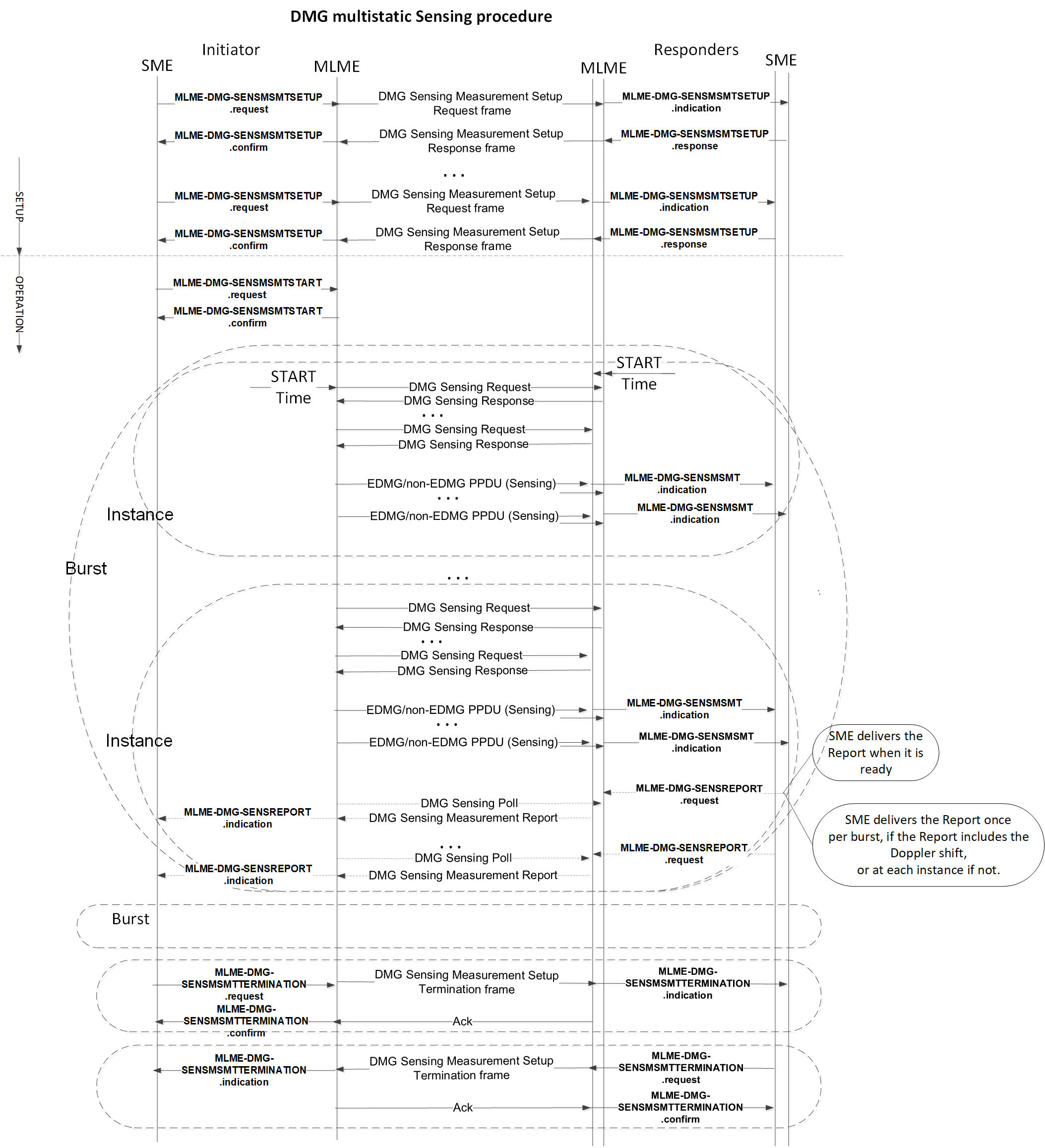 Type 1
Type 3
DMG sensing procedure
Type 5
MLME-DMG-SENSMSMTSETUP: Type 1
MLME-DMG-SENSMSMTTERMINATION: Type 2
MLME-DMG-SENSREPORT: Type 3
MLME-DMG-SENSMSMTSTART: Type 5
MLME-DMG-SENSMSMT: Type 7
Type 7
Type 2
Slide 13
[Speaker Notes: Length inconsistent]
Slide 14
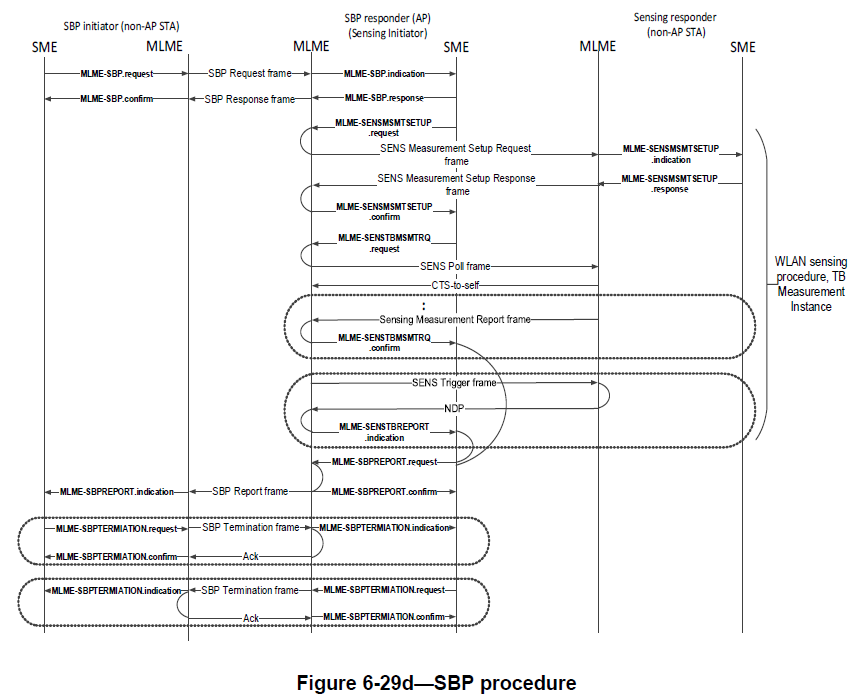 Type 1
Type 2
Type 2
SBP procedure
MLME-SBP: Type 1
MLME-SBPREPORT: Type 2
MLME-SBPTERMINATION: Type 2
Slide 15
[Speaker Notes: Length inconsistent]
Slide 16
A summary of proposed changes
Technical changes:
Replace MLME-SENSTBMSMTRQ.confirm with MLME-SENSTBREPORTRQ.indication
Combine SENS(N)TBREPORT into SENSREPORT
Combine SENS(N)TBREPORTRQ into SENSREPORTRQ

Editorial changes: 
SENSNTBMSMTRQ -> SENSNONTBMSMTRQ
The whole subclause 6.3 in 11bf D1.0 will be reformatted into subclause 6.4 and 6.5, according to the primitive tables given in this contribution.
 The primitives related to SENSREPORTRQ will be specified in subclause 6.5.
Slide 17
Plan for CR
Slide 18
Reference
[1] https://www.ieee802.org/11/private/Draft_Standards/11me/Draft%20P802.11REVme_D2.1.pdf
[2] https://mentor.ieee.org/802.11/dcn/23/11-23-0314-03-00bf-lb272-comments-and-approved-resolutions.xlsx
[3] https://mentor.ieee.org/802.11/dcn/22/11-22-1751-01-00bf-dmg-mlme-primitives-introduction.pptx
Slide 19